FAD LiteratureLecture Two: Poetry
Dr, Amel RAHMOUNI
Literary Genres
POETRY
Definition
Characteristics 
Types of poetry 
Lyrical Poetry 
Narrative poetry
DEFINITION
Ancient (predates other genres)
Verse (lines) with a given structure 
Sounds musical 
Emotional and imaginative 
Story telling
Beauty of language 
“poetry uses elements such as sound patterns, verse and meter, rhetorical devices, style, stanza form or imagery more frequently than other types of text” (Lethbridge &Mildorf, p. 142).
Characteristics of poetry
Short (with exceptions such as epic poems)
Condense expression 
Subjective (mainly lyrical poems like sonnets, with exception of Narrative poetry)
Musicality (songlike)
Distinct language (excellent, ambiguous, beautiful)
artistic aesthetic form  (stanza, form poems, meter, open form)
Types of poetry
Narrative Poetry
Lyrical Poetry
Elegy 
Ode 
Sonnet
Satire 
Pastoral
Epic Poem 
Ballad 
Limerick
1 Lyrical poetry
Relatively brief  
Does not tell a story 
Displays the poet’s feelings and reflections 
Previously associated with the lyre
It includes many subgenres
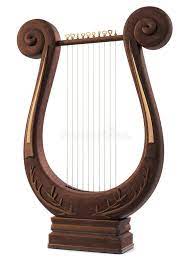 ODE
Long lyric poem
Expresses feelings of nobility and dignity 
Very high style 
sounds like a song (ornamented with sound patterns and figures of speech)
Most important examples: 
W. Wordsworth’s Hymn to Duty 
Keats’ Ode to a Grecian Urn. 
 Percy Bysshe Shelley’s Ode, to the West Wind
William Wordsworth’s Ode: Intimations of Immortality.
ELEGY: “a formal and sustained lament in verse for the death of a particular person, usually ending in a consolation” (Abrams, 1999, p. 72)
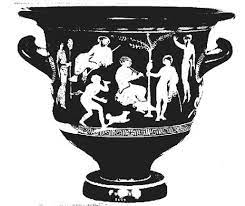 Ode On A Grecian Urn by John Keats
Sonnet
Italian origins 
Love subjects, agony of lovers 
Transmitted to Britain during Renaissance
Since 17th century, it started treating war, religion, and chaos (Milton, John Donne, Brooke, and Owen) 
Well known poets: William Shakespeare, Edmund Spenser, and Michael Drayton (they followed Petrarch)
Written in fourteen lines that differ in stanza form according to poets
Two types of sonnets
Petrarchan (Italian sonnet)
Shakespearean (Elizabethan, English Sonnet)
Two stanzas:
An octave (8lines) 
a sestet (6lines)
three quatrains  (4 lines each)
An ending couplet (2 lines)
Shall I compare thee to a summer’s day?
Thou art more lovely and more temperate:
Rough winds do shake the darling buds of May,
And summer’s lease hath all too short a date;

Sometime too hot the eye of heaven shines,
And often is his gold complexion dimm'd;
And every fair from fair sometime declines,
By chance or nature’s changing course untrimm'd;

But thy eternal summer shall not fade,
Nor lose possession of that fair thou ow’st;
Nor shall death brag thou wander’st in his shade,
When in eternal lines to time thou grow’st:
   So long as men can breathe or eyes can see,
   So long lives this, and this gives life to thee.
Shakespeare 
Sonnet 18
SATIRE
PASTORAL
Attack, insult,criticise 

Humor, irony, or sarcasm to express follies and vices of society and people 

Not an expression of pleasure, but of anger 
E.g. Alfred Lord Tennyson’s Sea Dreams and Byron George’s The Vision of Judgment
("Pastor" is Latin for "shepherd."
Origins: the Greek poet Theocritus

an urban poet's nostalgic image of the peace and simplicity of the life of shepherds and other rural folk in an idealized natural setting in contrast to city life. 

E.g. Christopher Marlowe's The Passionate Shepherd to His Love
Narrative Poetry
Tells a story 
The poet plays the role of a narrator in a fictional work
Detailed events of a story (a plot)
It “survives only in a written form, had originated and evolved as oral-formulaic poetry” (Abrams, 1999, p. 200) 
transmitted by singers or reciters
Topics: Love, heroic stories,,,,
It has many types, most important ones are the epic and the ballad
Epic Poems
A very long imaginative poem
Well elaborated and detailed in events and themes 
Describes a place, people along very long periods 
High and difficult linguistic style 
Characters might be supernatural and mythical creatures
Examples: Milton’s Paradise Lost, Virgil’s Aeneid, Homer’s The Iliad, and Dante’s Divine Comedy.
BALLAD
Short narrative 
originally a traditional song of an anonymous creator that is orally transmitted among people
Krappe (1930) as “lyric poems with a melody which originated anonymously among unlettered folk in times past and remained in the currency for a considerable time” (quoted in Pound,1945, p. 217).
Modern Ballads: direct and simple style, deal with everyday life (comedies and tragedies), written in four or five-line stanza
Most important English Ballads are: 
 John Keats, La Belle Dame sans Merci 
Edward Arlington Robinson, Richard Cory 
William Butler Yeats, The Fiddler of Dooney
Limerick
A type of usually narrative poetry used for bringing fun through jokes and vulgar funny anecdotes. It is a humorous poem of five lines